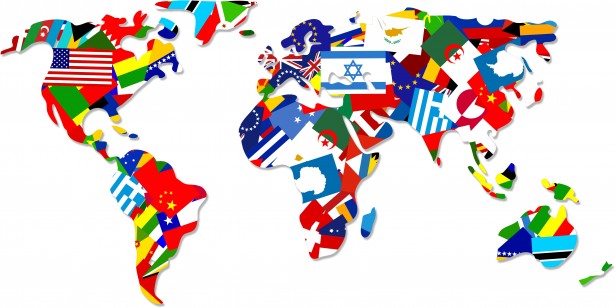 Accessing information in the eHRAF World Cultures database
As this is a database to which LSC has purchased access, you must access it through the library portal. You will be asked to enter your library bar code on the back of your LSC ID.
Click libraries at the top of the LSC (or any campus) webpage. Once there, click on Research Databases.
For this course and our purposes, you want Social Sciences databases. Click on that link.
The eHRAF database will be found under Articles. Click on that.
Scroll down to eHRAF World Cultures and click on it.
Now you are in the eHRAF World Cultures database. You should look around this database at some point. It is a great resource for information about world cultures for this and other classes. Now click on Browse CULTURES.
Click on H. Then scroll down to the Hmong (H’Mong here) and click on that.
Find the Capps article and click on it.
Before going on, read the Abstract to get an overview of the entire article. Then click on the important part of the article for this activity (Fright Illness and the Concept of Soul Loss).
For this activity, read that section and the Conclusions that follow. The Next button takes you to the next page.